2025 KSU Radow College Student Success Summit
Easy Korean with Color-coded Flashcards
Improving language learning through sentence structure awareness and visual aids
Grace E. Ko 
Department of World Languages and Cultures
Contents
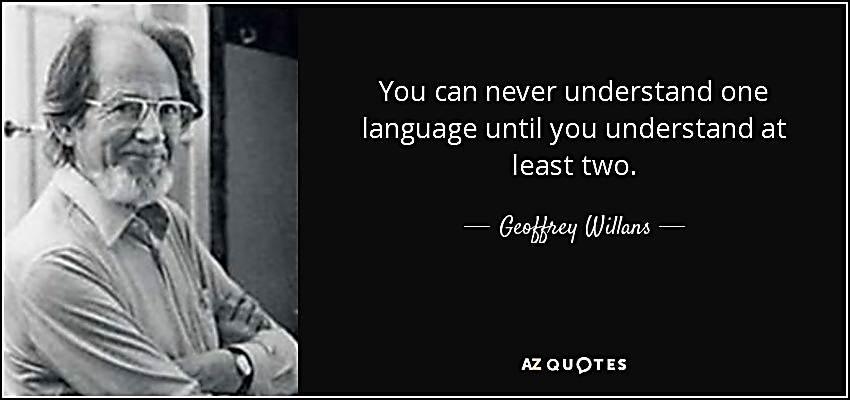 “You can never understand one language until you understand at least two.”
- Geoffrey Willans -
https://www.azquotes.com/quote/526115
Most Difficult Languages for English Speakers
Key Differences: English vs Korean
Basic Korean Alphabet
10 Vowels
* V marks vertically shaped vowels. H marks horizontally shaped vowels.
14 Consonants
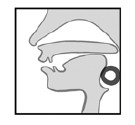 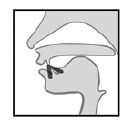 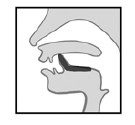 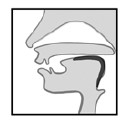 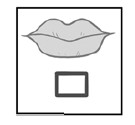 40 in All
19 Consonants
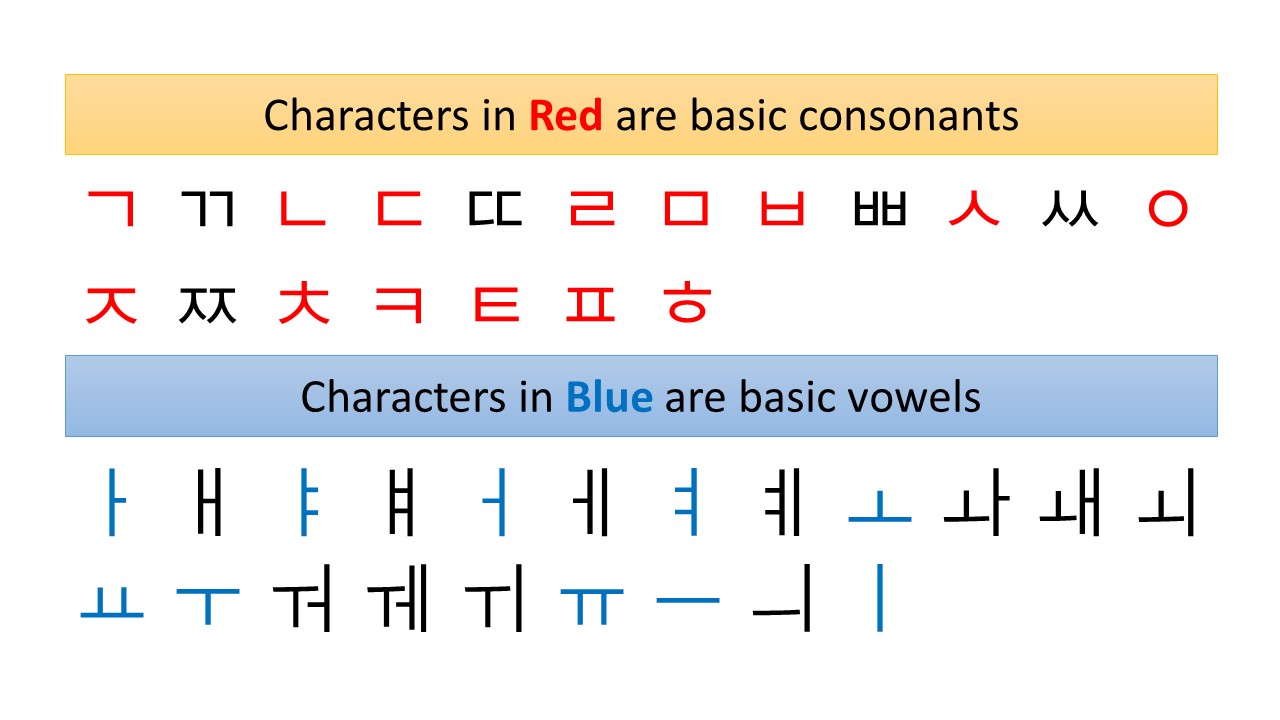 21
Vowels
Korean Syllables
k/g
a
n
o
n
k/g
C+ Horizontal Vowel
C+ Vertical Vowel
o+a= wa
l/r
C+ Combination Vowel
* Consonant “ㅇ” is silent if it is in the initial consonant position.
Syllable Structure
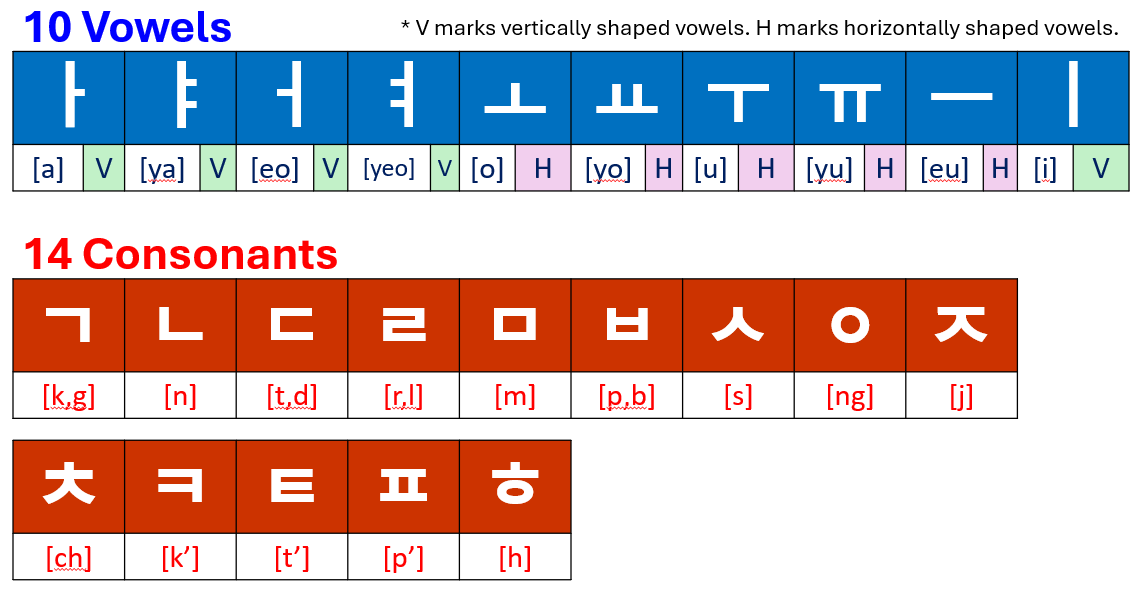 9 Parts of Speech
English: 8 parts of speech 
Noun
Pronoun
Verb
Adjective
Adverb
Preposition
Conjunction
 Interjection
Sentences are made with words. Based on the function, all words are classified into the following subgroups.
Substantives
Noun
Pronoun
Numeral
Independent Words
Interjection
Relatives
Particle
Modifier
Pre-noun
Adverb
Declinable Words
Verb
Adjective                   (= Descriptive Verb)
Sentence Structure Comparison
저 김치 먹어요.
I eat kimchi.
= 김치 저 먹어요.
* In Korean, there is no fixed position for the subject or object. The elements of a sentence can be interchanged freely. However, the main verb always comes last.
Two categories of Korean Grammar
1. Noun + Particle
O
T
[meo-geo-yo]
to eat
[jeo]
[reul]
I
[neun]
kimchi
먹어요
저
는
김치
를
2. Verb Conjugation
먹다/먹습니다
Fixed Structure: English vs Korean
Topic
은/는
Location
Time
이/가
Subject
Destination
in, on, at
in, on, at
Object
을/를
to
에(서)
Location
Verb
Verb
Object
Subject
에
Destination
에
Time
by
with
하고
Co-participant
Means
Co-participant
Means
(으)로*
Designed to help beginner students visualize and internalize sentence structure
Color-coded Flashcards
Basic rules:
Separate words with spaces.
A particle is attached to a noun as a unit.
The verb comes last. 
The other elements can move around freely.
Elements that are understandable in the context are frequently omitted.
G1
Equational Expression: N1 is N2
I am a freshman.
To be
Noun 1
은/는
이에요/예요
Noun 2
for 
V-ending
for 
V-ending
for 
C-ending
for 
C-ending
Yumi
I
Steve
[jeo]
sophomore
freshman
Michael
[il-hak-nyeon]
[i-hak-nyeon]
senior
to be
[sam-hak-nyeon]
[ye-yo]
[sa-hak-nyeon]
junior
to be
to be
to be
[ye-yo]
[i-e-yo]
[i-e-yo]
[ban-gap-seum-ni-da]
to be well
to be glad
[an-nyeong-ha-se-yo]
[eun]
[neun]
[do]
T
I
T
G2
Subject-Adjective
= Descriptive Verb
School is good.
for 
V-ending
for 
C-ending
Noun
Adjective
이/가
Adverb
[eo-ttae-yo]
Korean language
[han-guk-eo]
class
[su-eop]
how is?
[jae-mi-i-sseo-yo]
homework
[suk-je]
[a-ju]
to be fun
very
[jo-a-yo]
[do-seo-gwan]
to be spacious
[neol-beo-yo]
to be good
library
[man-a-yo]
to be okay
breakfast, morning
to be a lot
[gwaen-cha-na-yo]
[a-chim]
[ma-si-sseo-yo]
school
to be delicious
[ee]
[ga]
[do]
[hak-gyo]
S
S
I
G3
Subject-Object-Verb
Yumi eats breakfast.
* Object-Subject-Verb is possible.
for 
V-ending
for 
V-ending
for 
C-ending
for 
C-ending
Noun 1
Noun 2
Verb
이/가
을/를
today
[o-neul]
what
[mwo]
Yumi
breakfast
Michael
[ah-chim]
television
[sook-je]
homework
[muh-guh-yo]
to eat
friend
[chin-goo]
to meet
to see, watch
to do
[man-na-yo]
[hae-yo]
[bwa-yo]
[reul]
[eun]
[neun]
[eul]
[ga]
[ee]
[reul]
[eul]
T
O
O
S
T
S
O
O
G4
Expressing Location: Subject-Location-Verb
* Location-Subject-Verb is possible.
Yumi is in the library.
for 
V-ending
The library is in front of the  student center.
for 
C-ending
에
Noun
Noun
Verb
이/가
Relative Position 
Noun
[hak-gyo-shik-dang]
student center
school cafeteria
library
[hak-saeng-hwe-gwan]
[do-seo-gwan]
where
[eo-di]
what
dormitory
[gi-suk-sa]
[mwo]
[il-cheung]
inside
1st floor
[i-cheung]
2nd floor
[an]
[ap]
next to
to be, exist
in front
[i-sseo-yo]
[yeop]
behind, back
[dwi]
[eun]
[ee]
[neun]
[do]
[ga]
[e]
T
S
T
S
I
L
G5
(Subject)-Location-Object-Verb
* Only verb is fixed at the end.
* An element can be omitted even if it is a subject.
Lisa meets a friend at the bookstore.
Noun
에서
Noun
을/를
Verb
for 
V-ending
for 
C-ending
gift
coffee shop
department store
[baek-hwa-jeom]
[seon-mul]
friend
coffee
bookstore
[seo-jeom]
[chin-gu]
to buy
[sa-yo]
home, house
[jip]
to see, watch
[ma-syeo-yo]
[man-na-yo]
to drink
to meet
[bwa-yo]
[e-seo]
[eul]
[e-seo]
[reul]
[reul]
[eul]
[reul]
[eul]
O
O
O
O
L
L
O
O
to be thankful
[gam-sa-ham-ni-da]
Thank you for your time!
Grace E. Ko | gko@kennesaw.edu